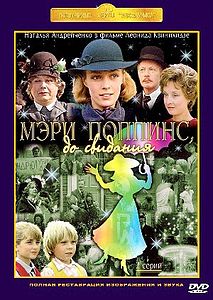 Год   издания-    1983
Автор сценария: Владимир Валуцкий                 Композитор: Максим Дунаевский
Оператор-постановщик: Валентин Пиганов      Художник-постановщик: Виктор Петров
Звукооператор: Юрий Рябинович                         Монтаж: Инны Брожовской
Стихи: Наума Олева                                                  Балетмейстер: Азарий Плисецкий
Режиссер: Тамара Владимирцева                        Оператор: Э. Керч ,В. Якубович 
Грим: Л. Куликовой ,Г. Королевой                        Костюмы: Алины Будниковой
Дирижер: Сергей Скрипка                                     Солисты: Татьяна Воронина ,Павел Смеян
Художник: И. Иванова                                             Консультант: В. Белянский    
Редактор: И. Наумова                                              Музыкальный редактор: А. Лаписов
                                                                              В ролях:
Мери Поппинс- Наталья Андрейченко               Мистер Бэнкс- Алберт Филозов
Миссис Бэнкс- Лариса Удовиченко                      Майкл-Филипп Рукавишников
Джейн- Анна Плисецкая                                         Робетсон- Лембит Ульфсак
Мисс Эндрю- Олег Табаков                                    Миссис Ларк- Ирина Скобцева
Адмирал Бум- Зиновий Гердт                                Мадам Корри- Марина Нудьга
Сир Людовик- Гали Абайдулов                             Пожилой Джентельмен- Семен Соколовский
Сторож-Игорь Ясулович                                          Боб Гудетти- Леонид Каневский
Полисмен-Э.Левин Почтальон-Ю.Мороз Чиновник-И.Рутберг Мясник-П.Бабаков
                                         Мраморный мальчик-В. Карклиньш
Мне нравятся песни «Непогода» и «33 коровы», потому что они веселые и их исполняет мистер Эй.
Игорь Корнелюк - «Непогода» Кристина Орбакайте- «Леди Совершенство»Жанна Рождественская- «Цветные сны»Аркадий Укупник- «33 коровы»группа Фабрика- «Лев и Брадобрей»Ани Лорак – «Ветер перемен»Я послушал песни в исполнении современных певцов. Это доказывает, что хорошая песня не умирает, а продолжает жить. Но мне больше нравится, как пели Татьяна Воронина и Павел Смеян.